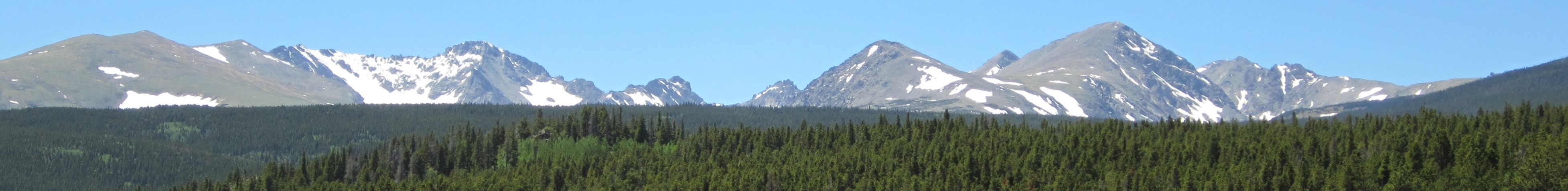 The Benefit of Including Energy Recovery System Analysis

When Planning Energy Efficiency Upgrades

Heidi Dugan  Konvekta USA, Inc.
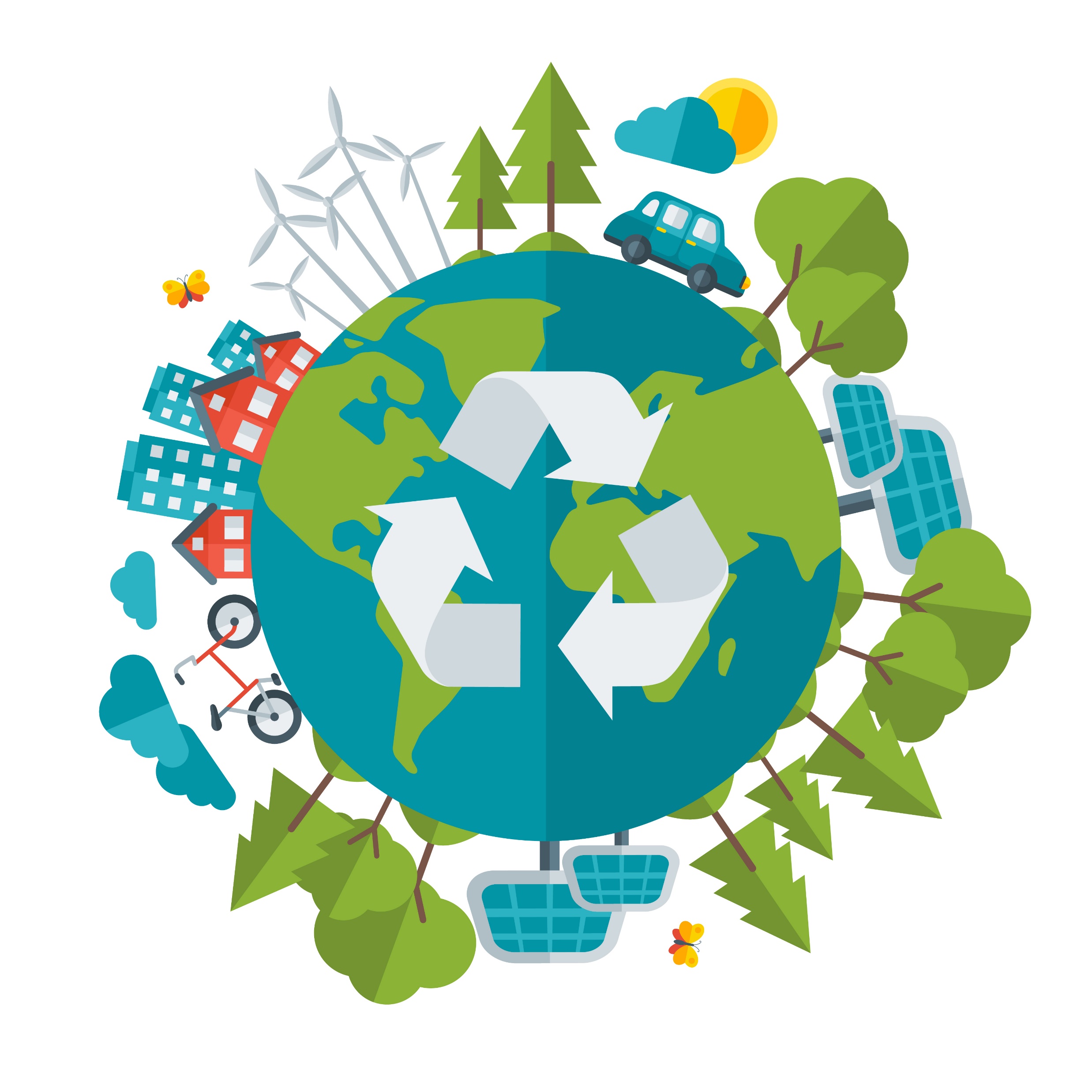 I2SL Colorado Chapter - Education Day 2018
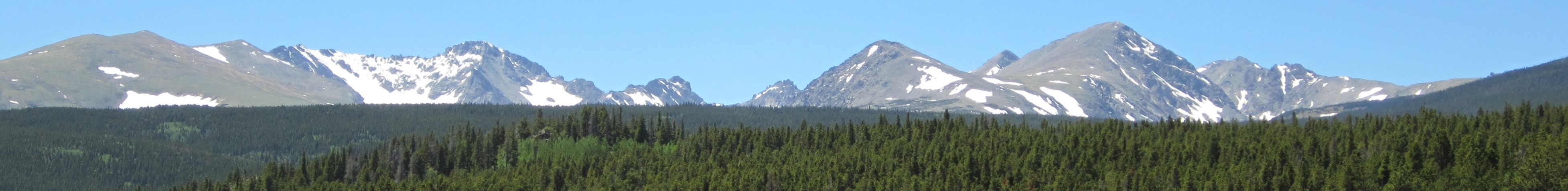 Learning Objectives
Why Is It Important To Consider Energy Recovery Options Early in the Design Phase

How To Effectively Analyze Energy Recovery Systems

How A High Performance Energy Recovery System Can Help Achieve N+1 Redundancy With Significantly Less Cooling  Plant Chiller Capacity

How To Optimize An Energy Recovery System To  Maximize CO2 Savings

How A High Performance Energy Recovery System Can Help Achieve N+1 Redundancy With Significantly Less Cooling  Plant Chiller Capacity

What Are The Potential Unintended Consequences Of Lighting & Boiler System Upgrades Which Can Undermine Estimated Energy Savings?
I2SL Colorado Chapter - Education Day 2018
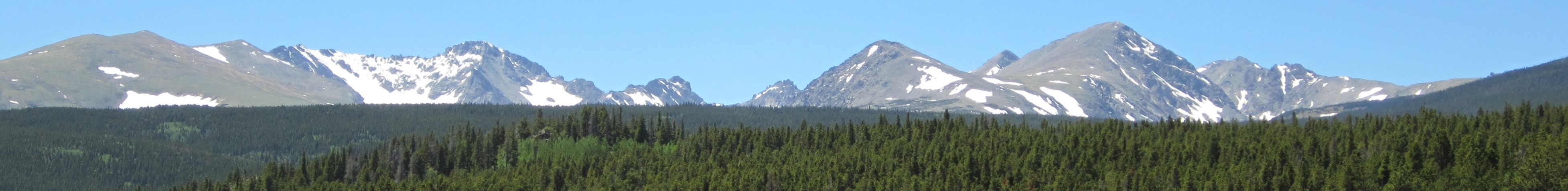 University of Denver Seeley Mudd Science Building
The Goal:
Mechanical System Upgrades
Environmentally Responsible Energy Efficient Systems
Carbon Neutrality by 2050
24% Carbon Emissions Reduction by 2020
I2SL Colorado Chapter - Education Day 2018
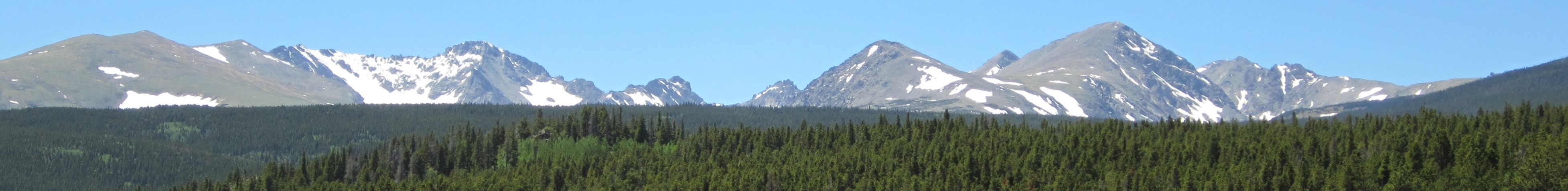 ER System Analysis
Upgrades
HVAC System
High Efficiency Boilers
High Efficiency Chillers
Energy Efficient Lighting
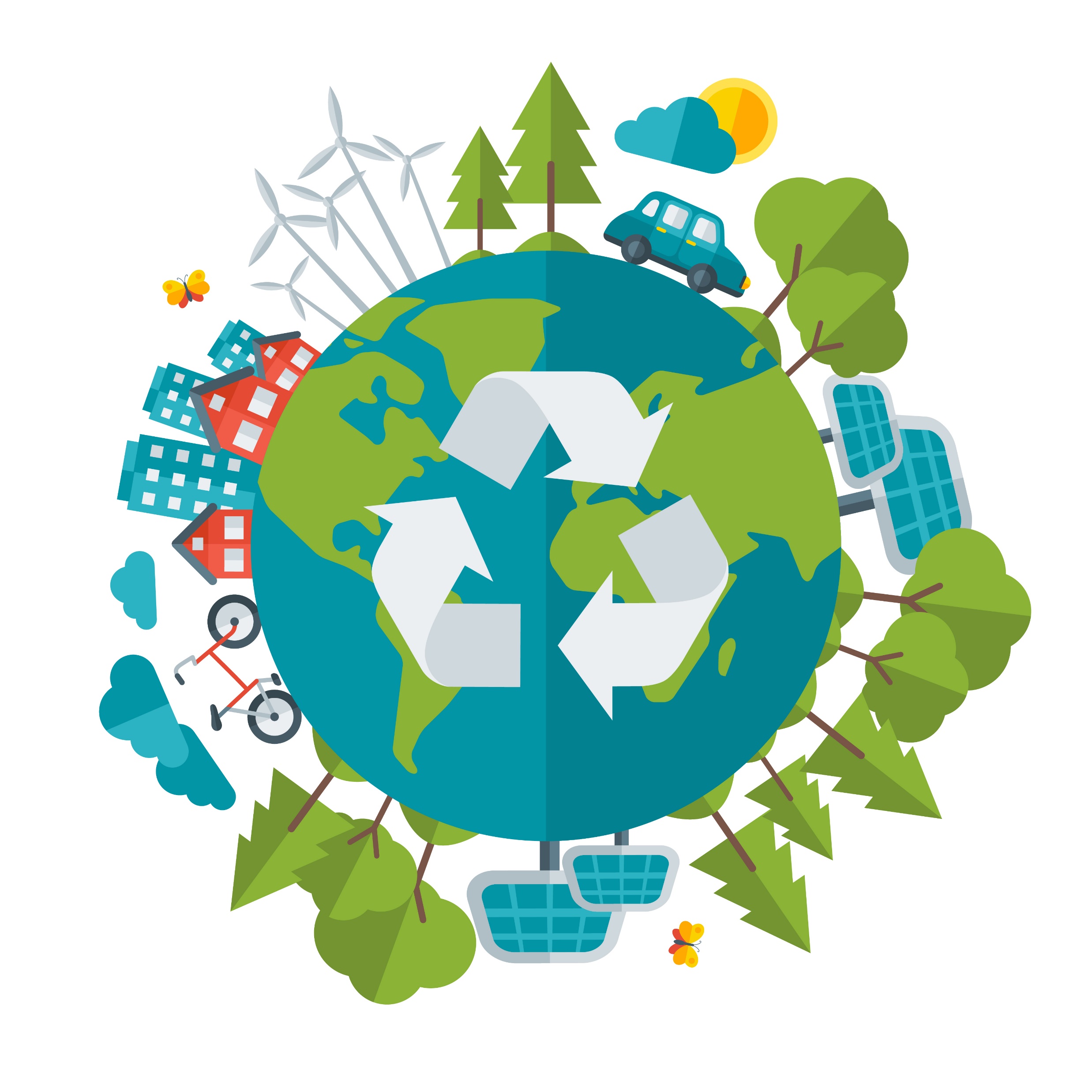 ER Technology/What Works in Building
Reduced Energy Cost
Peak Demand Reduction
Beneficial Added Features
Redundancy / Reliability
Utility Rebates
Monitoring / Reporting
I2SL Colorado Chapter - Education Day 2018
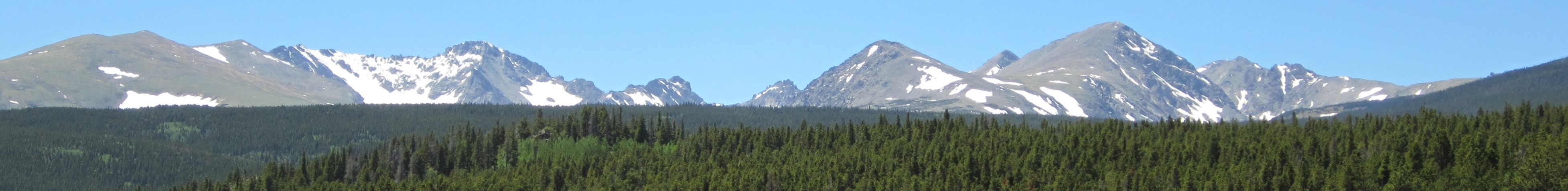 Why Is It Important To Consider Energy Recovery Options Early in the Design Phase?
Type of ER Technology Selected Affects:
Annual Heating & Cooling Cost Reductions
	Carbon Footprint Reduction 
	LEED Points
	Utility Company Rebates 
	Boiler & Chiller Capacity Requirements
	Central Plant Efficiencies
	First Cost Savings
Other Resource Demands (water)
	Physical Space Needed For Air Handlers
	Height Requirements In Mechanical Rooms
	Ductwork Requirements
	Sizing Fans, Heating Coils & Cooling Coils
	Free Cooling Opportunities
	Ability To Use Available Waste Heat
I2SL Colorado Chapter - Education Day 2018
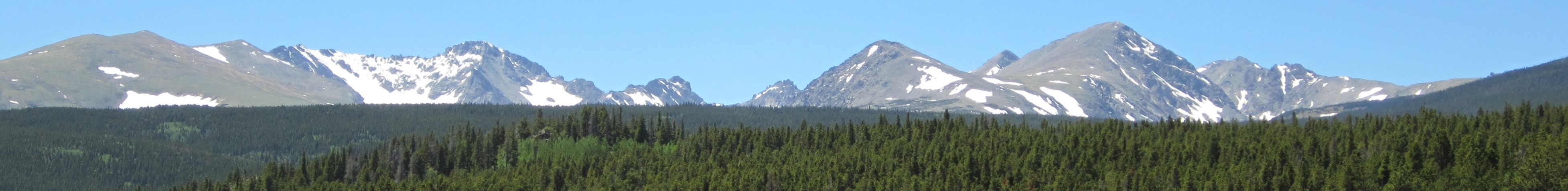 Effective ER System Analysis
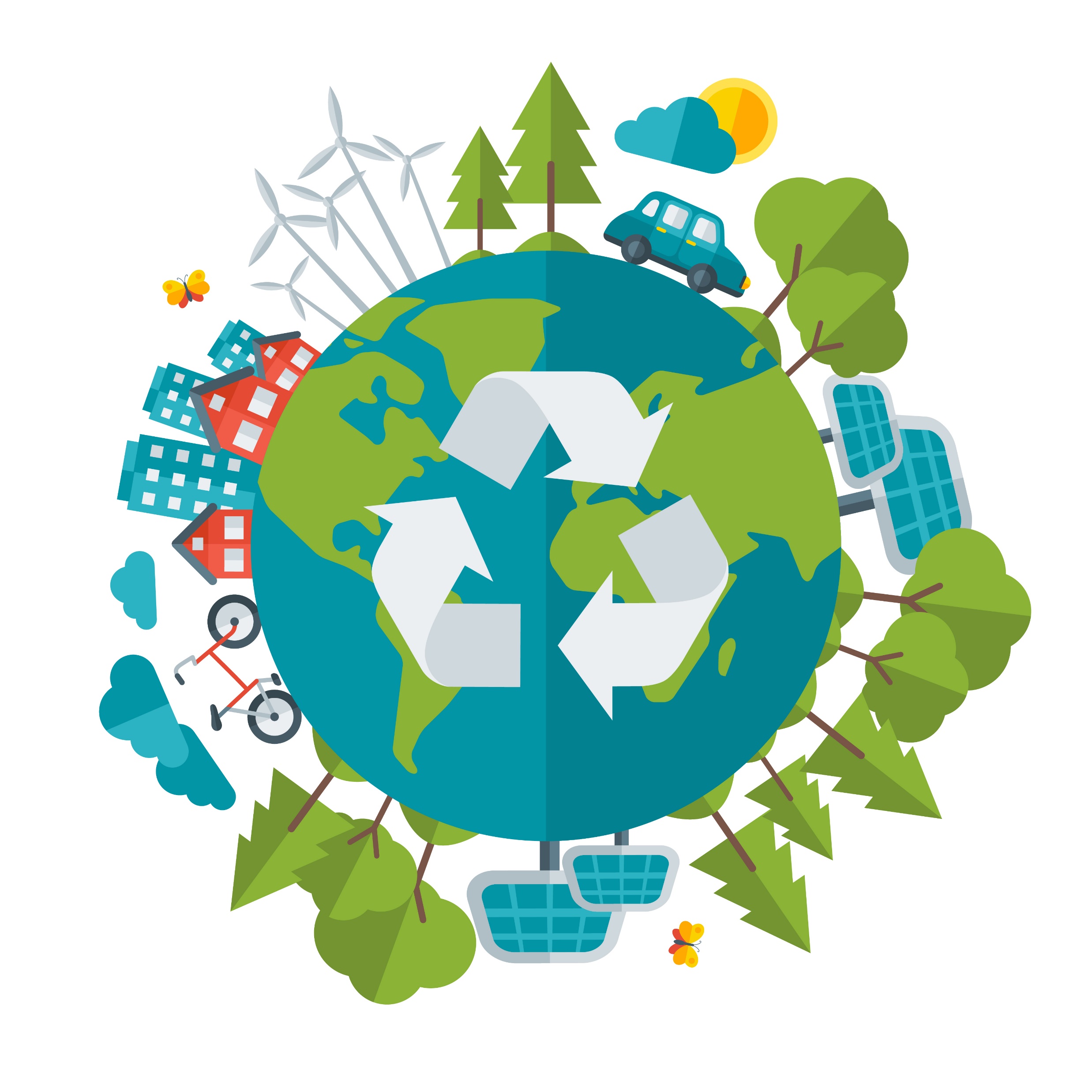 I2SL Colorado Chapter - Education Day 2018
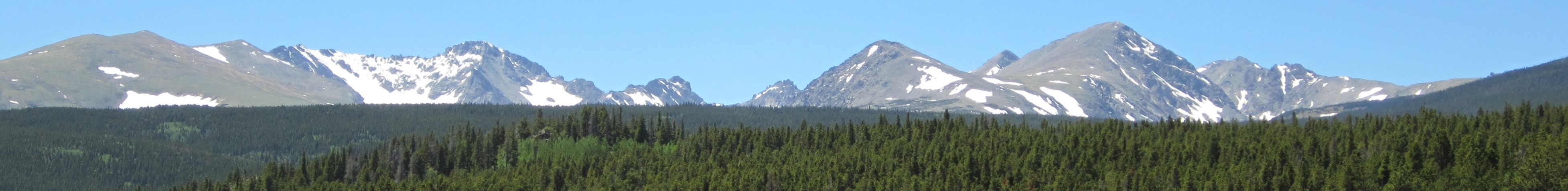 Effective ER System Analysis
Calculate Both Heating & Cooling Savings For Every Hour 

Consider Various Heat Transfer Fluids

Consider Added Features (adiabatic cooling, free cooling, waste heat)

Calculate Net Annual Effectiveness – How Much Energy Will The System Consume?

Calculate Peak Heating & Cooling Reduction

Use Current Utility Cost To Calculate Annual Savings & Payback
I2SL Colorado Chapter - Education Day 2018
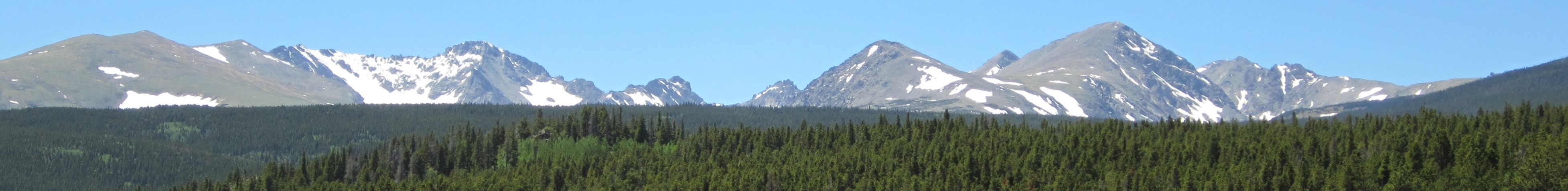 Energy Savings Analysis: 
Research Lab Building Denver, Colorado      328,000 cfm Supply and 250,000 cfm Exhaust
I2SL Colorado Chapter - Education Day 2018
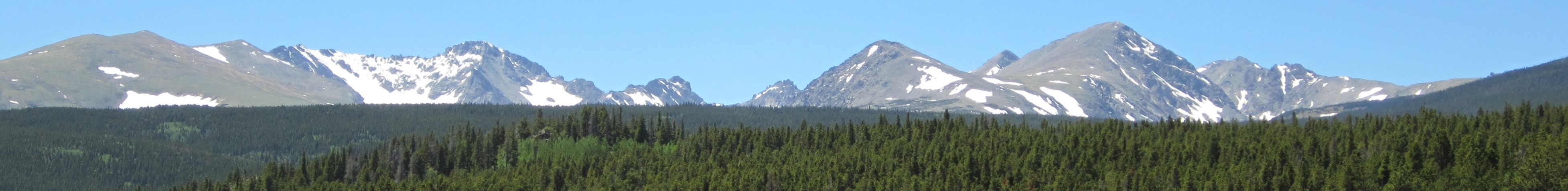 Energy Savings Analysis: 
Research Lab Building Denver, Colorado      328,000 cfm Supply and 250,000 cfm Exhaust
I2SL Colorado Chapter - Education Day 2018
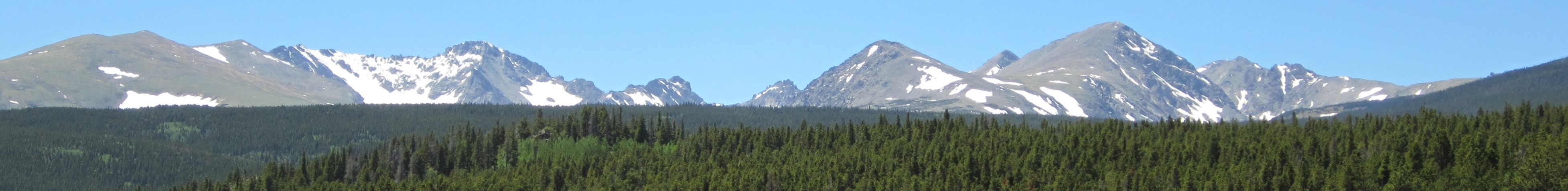 Energy Savings Analysis: 
Research Lab Building Denver, Colorado      328,000 cfm Supply and 250,000 cfm Exhaust
Reduce CO2 Emission By Reducing Electrical Consumption of Fans & Pumps
            (number of coils, minimize apd, high efficiency pump motors)
I2SL Colorado Chapter - Education Day 2018
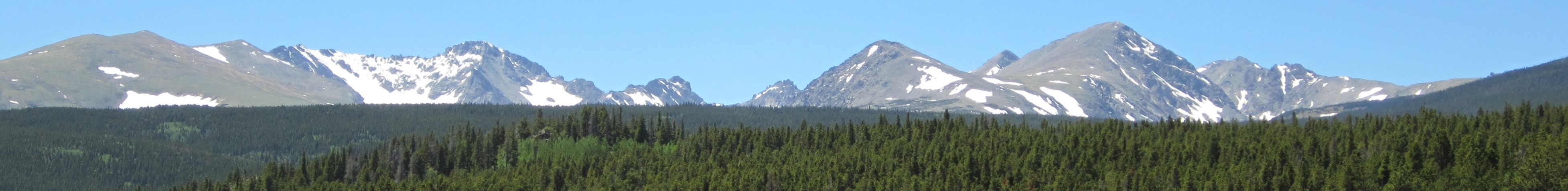 Energy Savings Analysis: 
Research Lab Building Denver, Colorado      328,000 cfm Supply and 250,000 cfm Exhaust
45% Reduction
I2SL Colorado Chapter - Education Day 2018
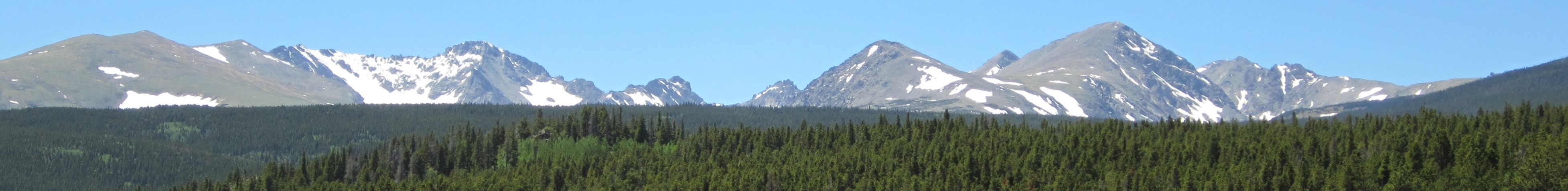 Energy Savings Analysis: 
Research Lab Building Denver, Colorado      328,000 cfm Supply and 250,000 cfm Exhaust
45% Reduction
56% Reduction
I2SL Colorado Chapter - Education Day 2018
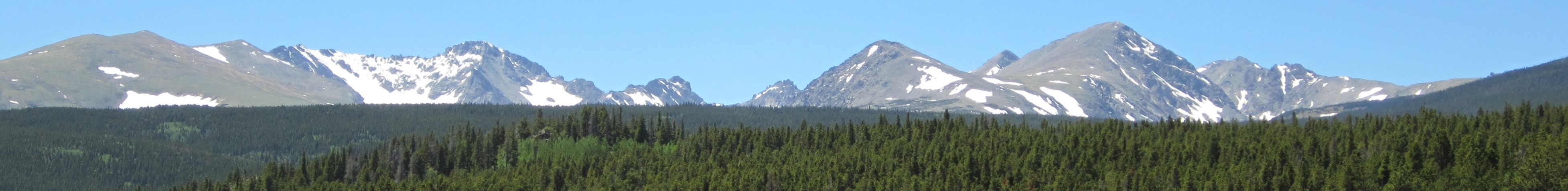 Energy Savings Analysis: 
Research Lab Building Denver, Colorado      328,000 cfm Supply and 250,000 cfm Exhaust
I2SL Colorado Chapter - Education Day 2018
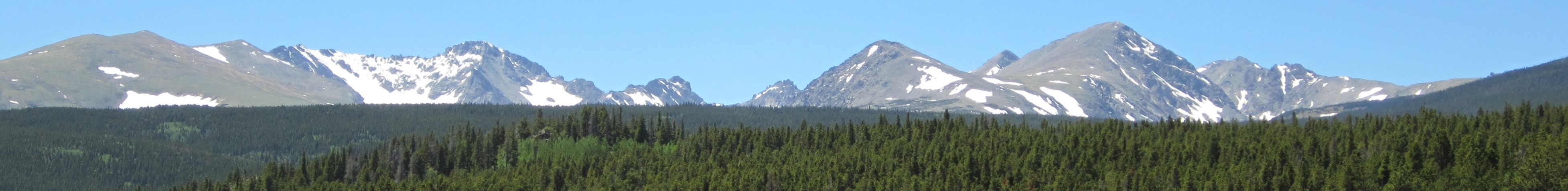 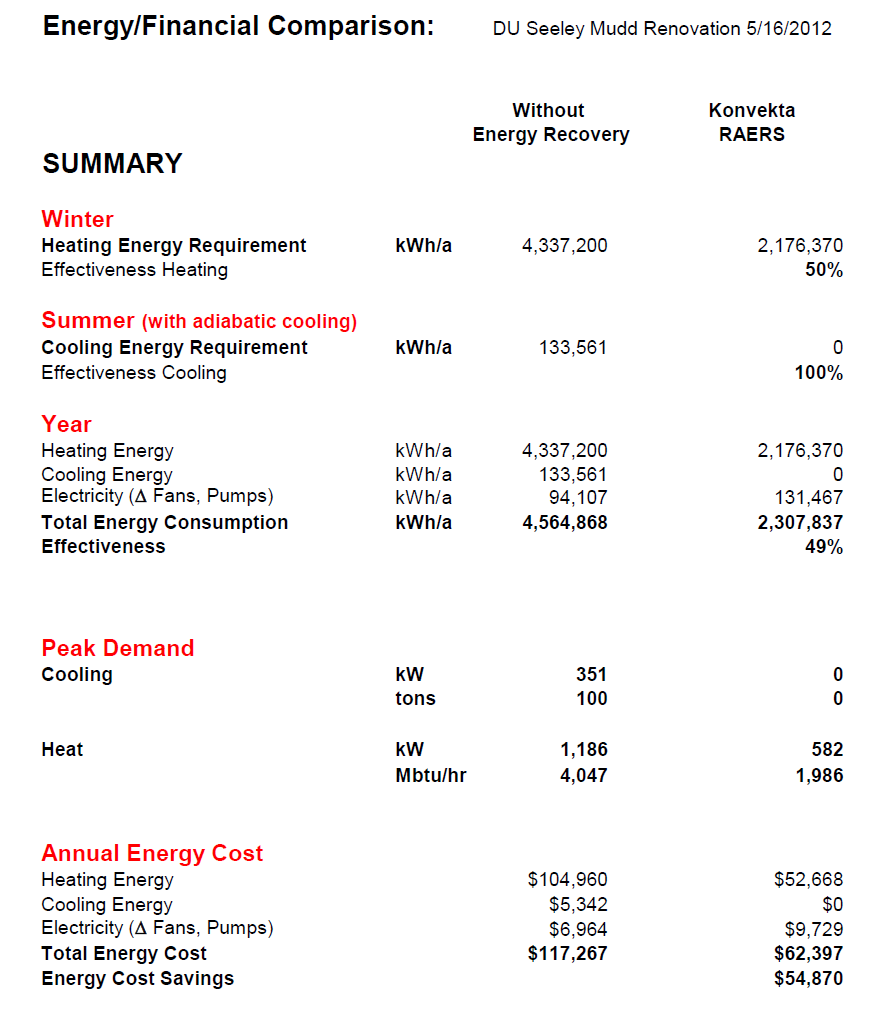 SAT 70F
With Adiabatic Cooling
EAT 52F
100% of Annual Cooling from ER System
Peak Heating Demand Cut By 51%
I2SL Colorado Chapter - Education Day 2018
7 Year Payback (uninstalled)
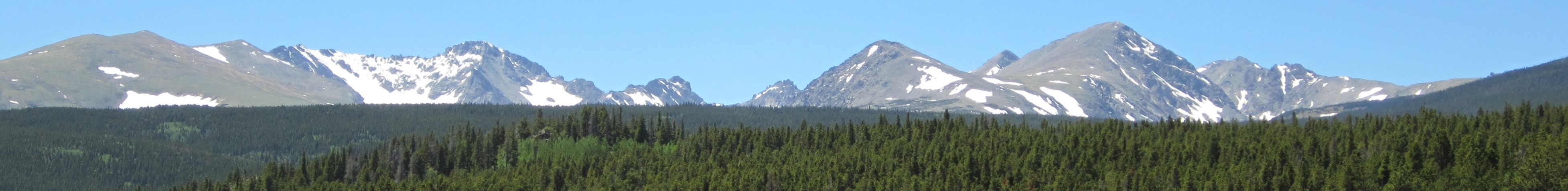 How A High Performance Energy Recovery System Can Help Achieve N+1 Redundancy 
With Significantly Less Heating & Cooling  Plant Capacity
I2SL Colorado Chapter - Education Day 2018
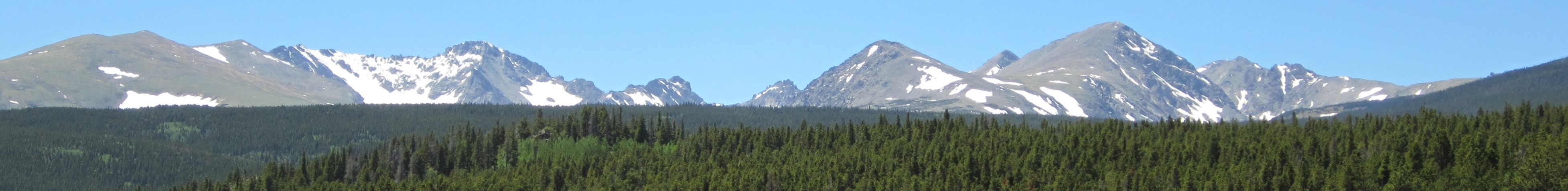 Initial Design Without ER System
92,000 CFM of Make-up Air
Initial Design Chiller Capacity 750 Tons + 750 Tons
Initial Design Boiler Capacity 4,000 MBH + 2,000 MBH
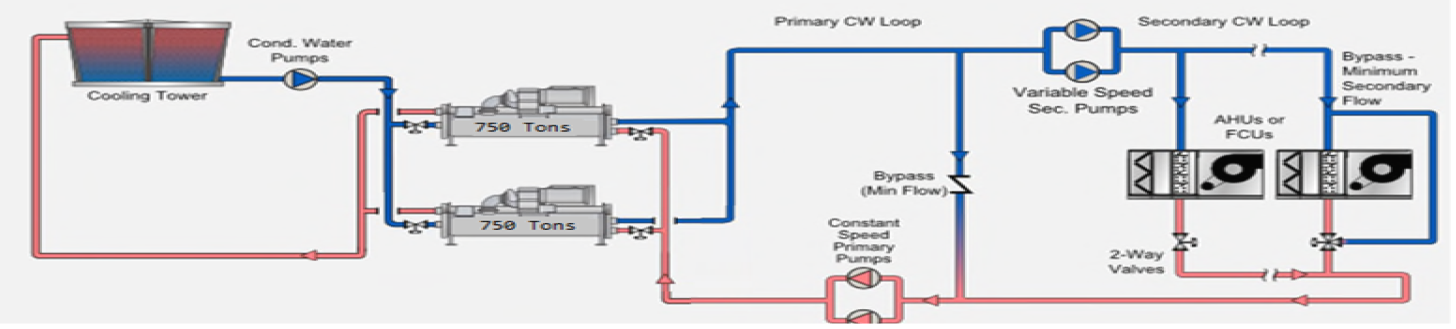 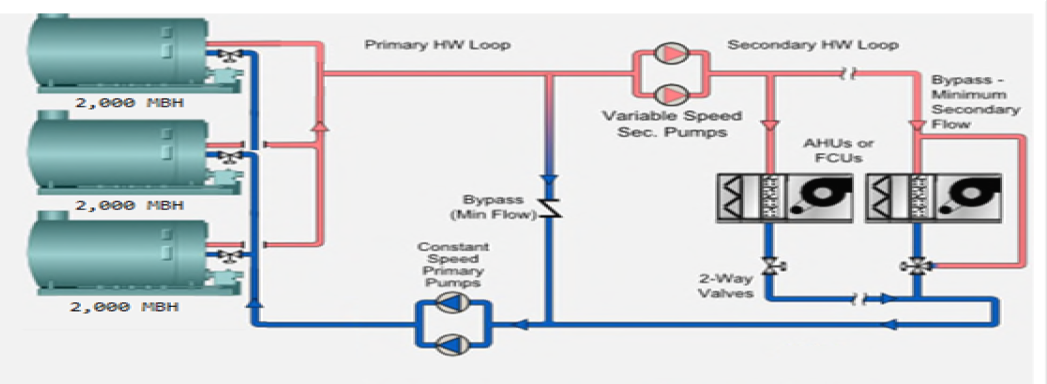 I2SL Colorado Chapter - Education Day 2018
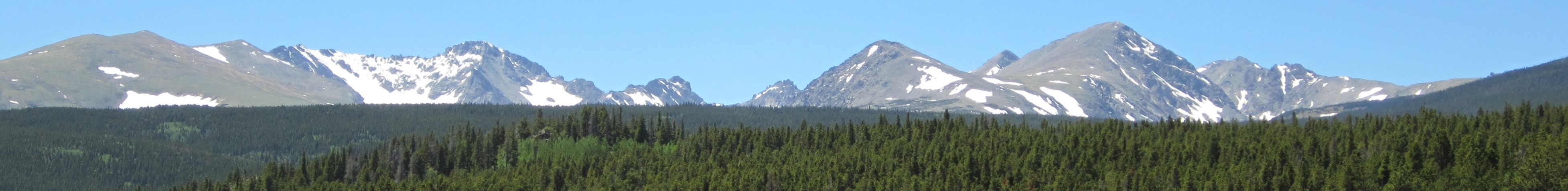 Design With High Performance  ER System
Boiler Capacity with high performance ER system:
 4,000 MBH -  ER System Contributes 2,000 MBH
Chiller Capacity with high performance ER system:
 600 Tons + 600 Tons -  ER System Contributes150 Tons
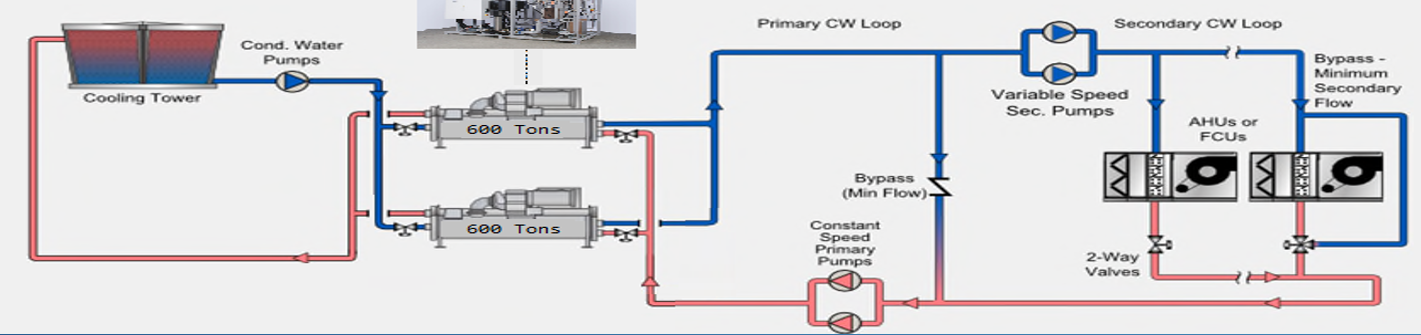 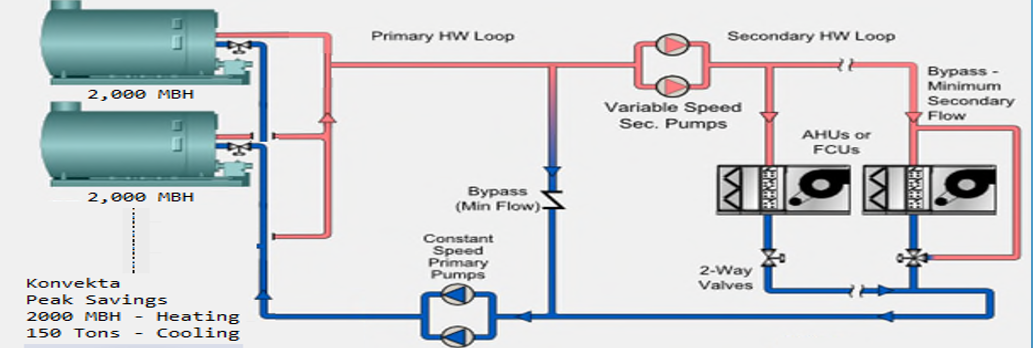 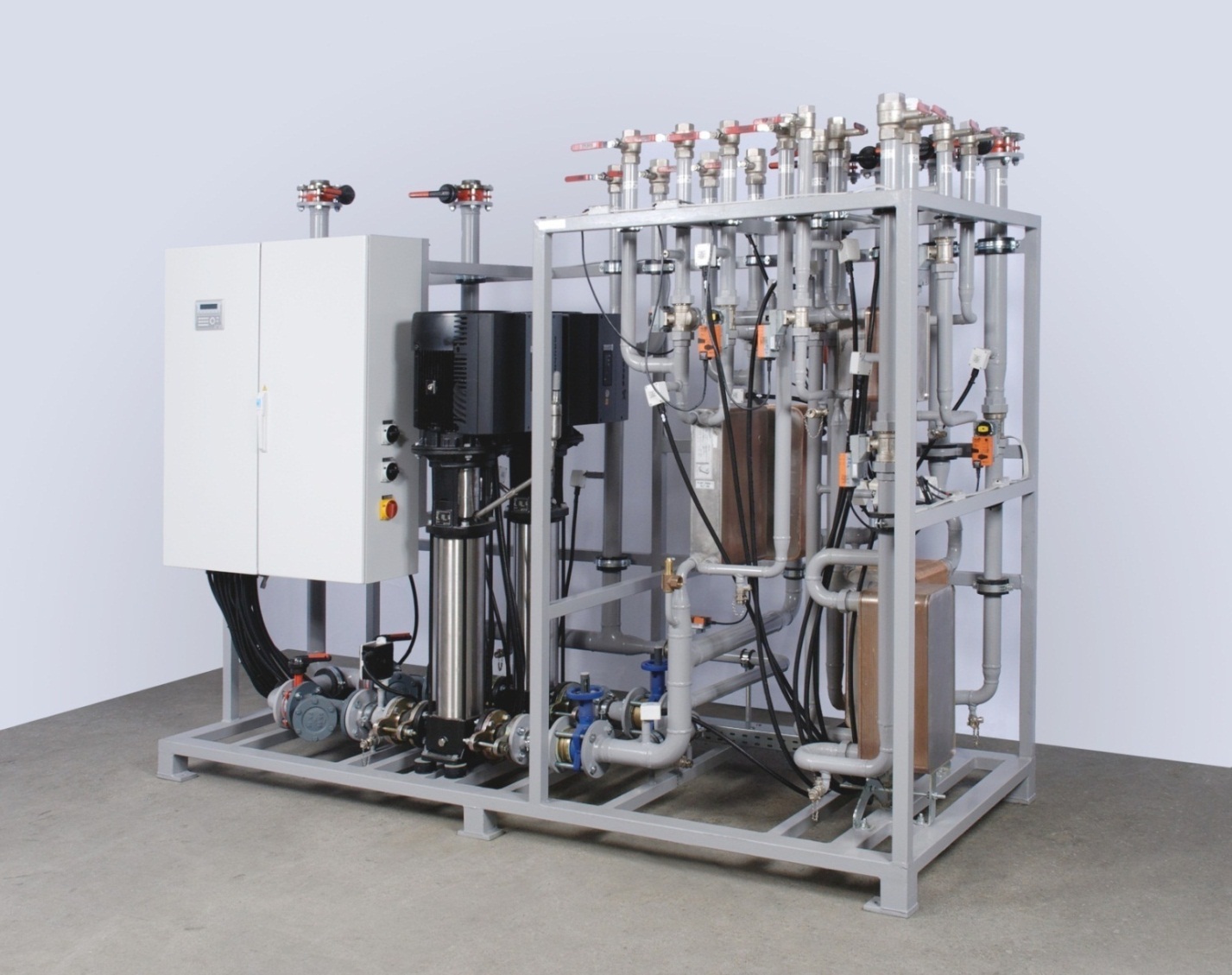 I2SL Colorado Chapter - Education Day 2018
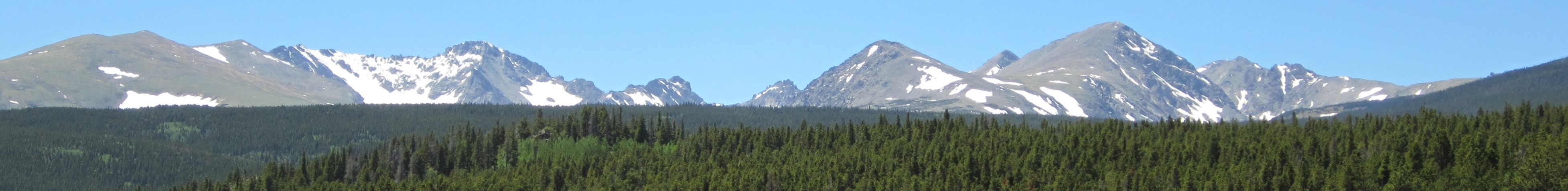 First Cost Savings From ER System
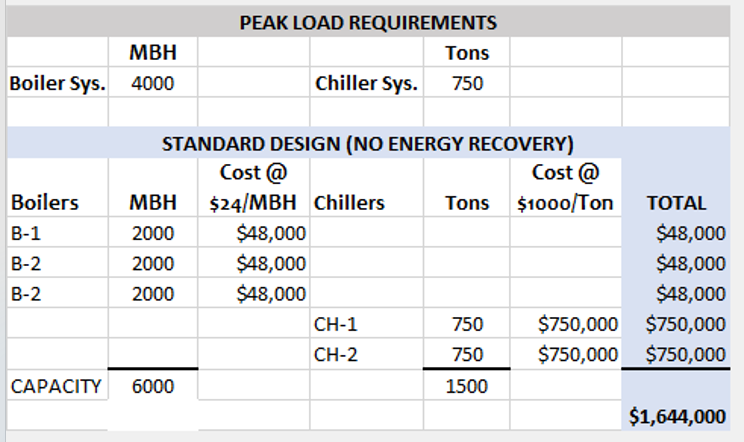 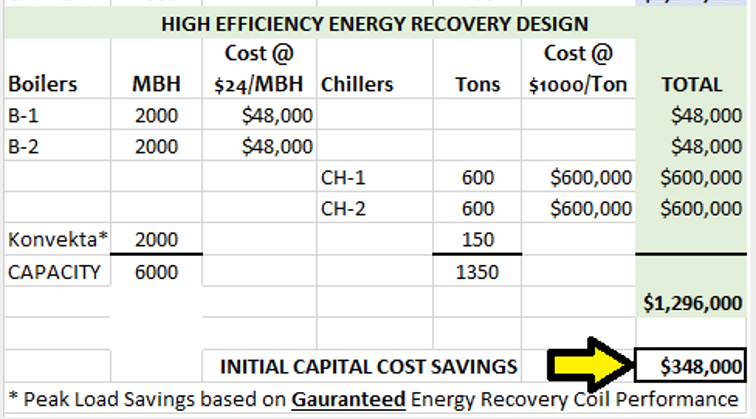 ER System
Capacity
I2SL Colorado Chapter - Education Day 2018
Note: Boiler Capacity Estimated @ $24/MBH
           Chiller Capacity Estimated @ $1,000/ton
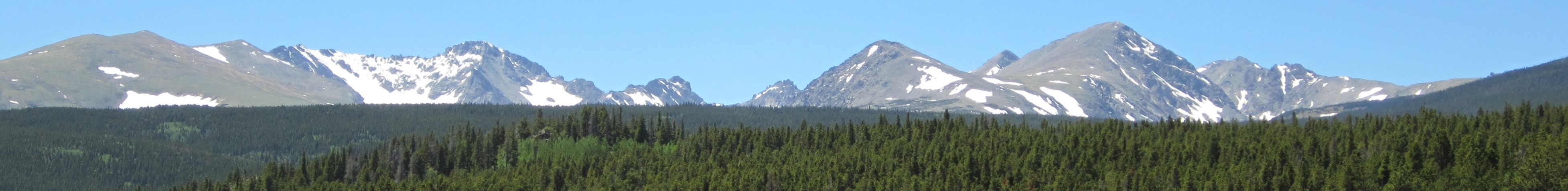 Lessons Learned
What Are The Potential Unintended Consequences Of Lighting & Boiler System Upgrades 
Which Can Undermine Estimated Energy Savings ???
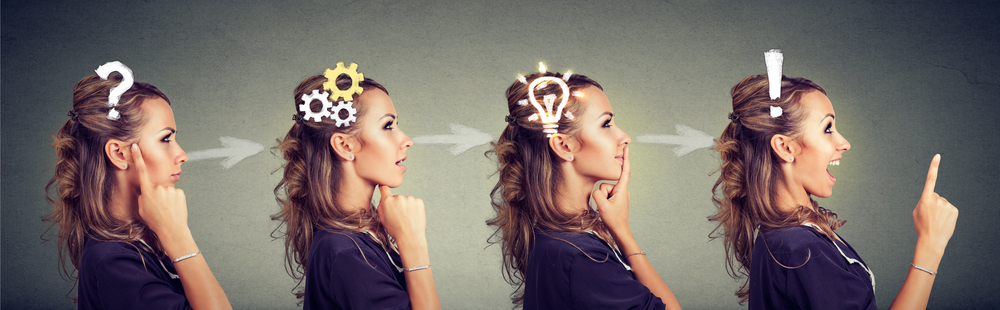 I2SL Colorado Chapter - Education Day 2018
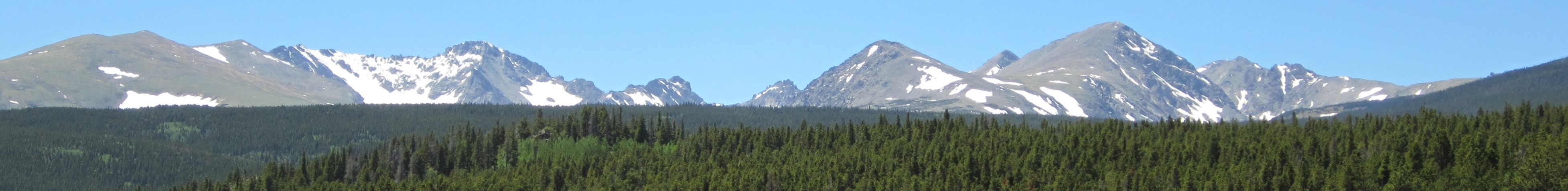 Energy Efficiency Upgrades:
Lighting
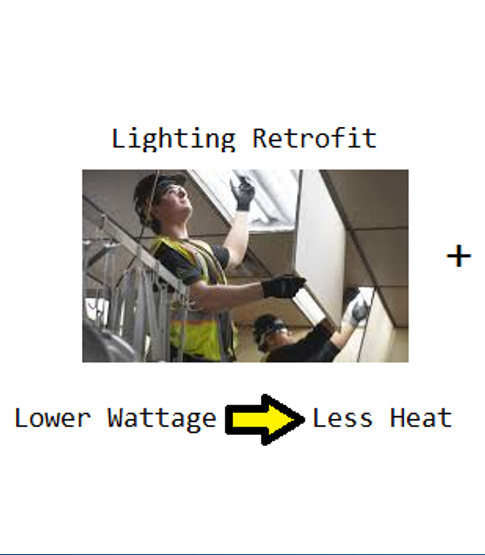 I2SL Colorado Chapter - Education Day 2018
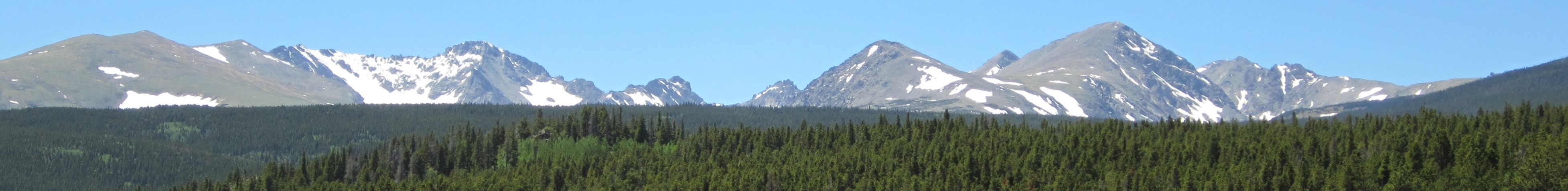 Energy Efficiency Upgrades:
Lighting                      Condensing Boilers
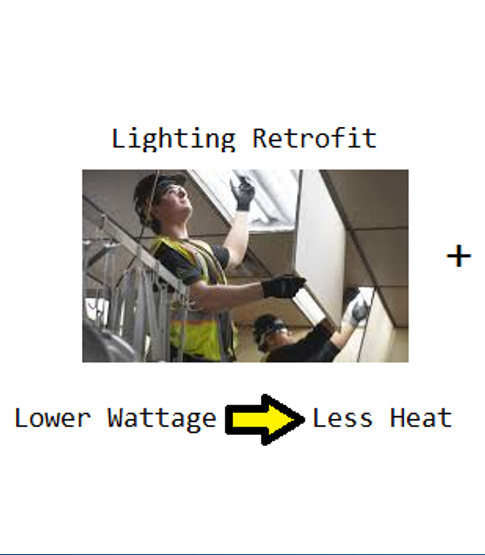 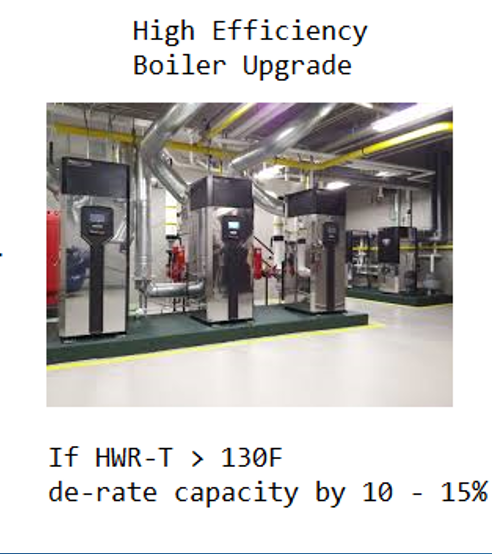 +
=
I2SL Colorado Chapter - Education Day 2018
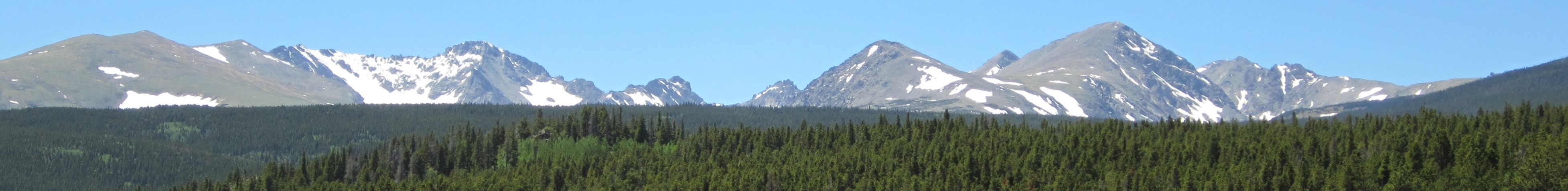 Energy Efficiency Upgrades:
Lighting                                 Condensing Boilers
HIGHER ANNUAL 
ENERGY 
COST !!!!
WHAT????
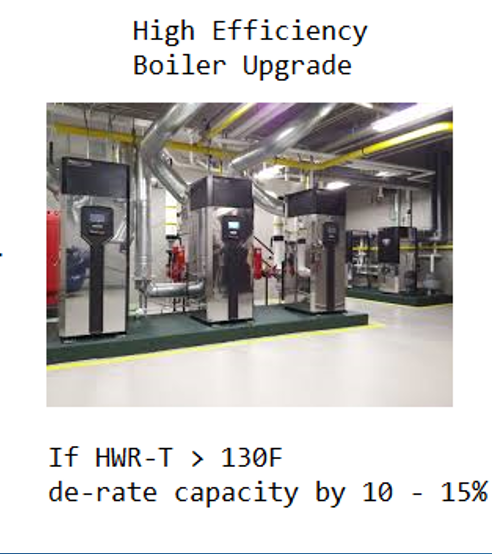 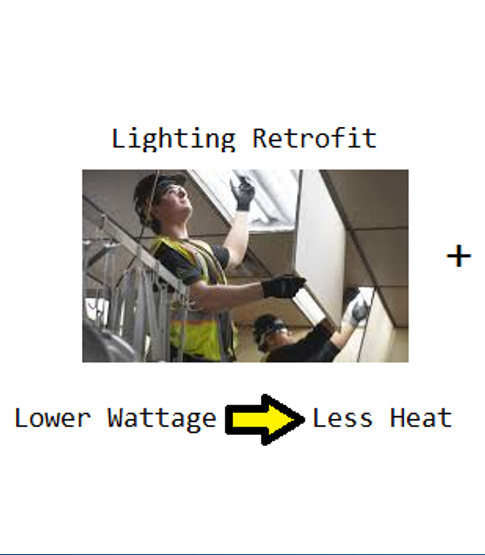 +
=
I2SL Colorado Chapter - Education Day 2018
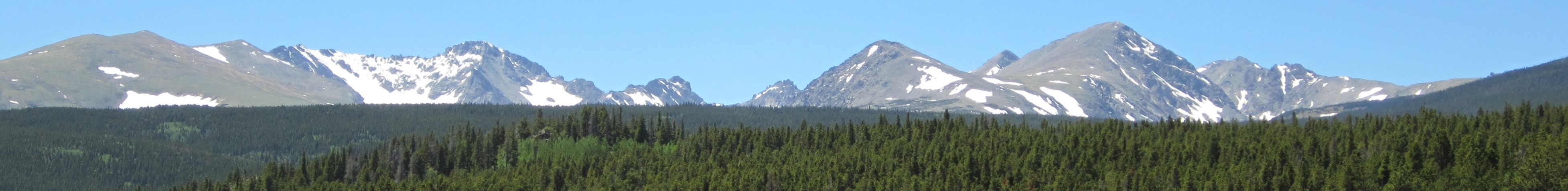 Energy Efficiency Upgrades:
Lighting
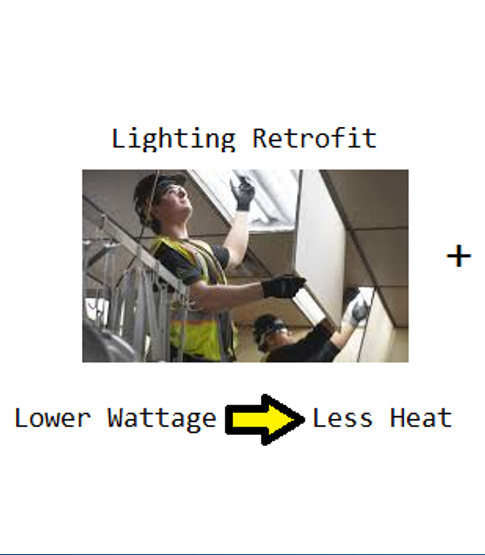 I2SL Colorado Chapter - Education Day 2018
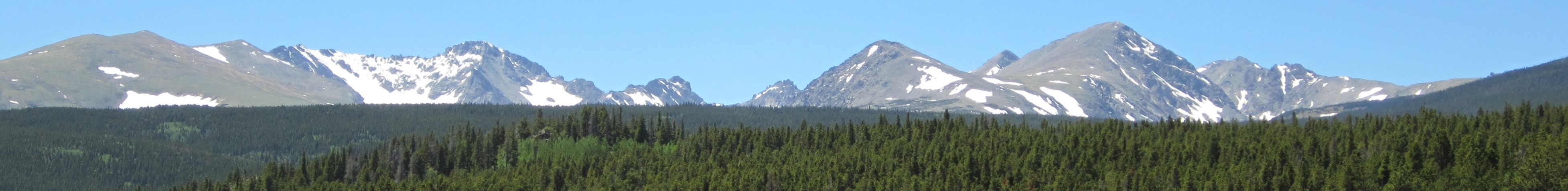 Energy Efficiency Upgrades:
Lighting                                 Condensing Boilers
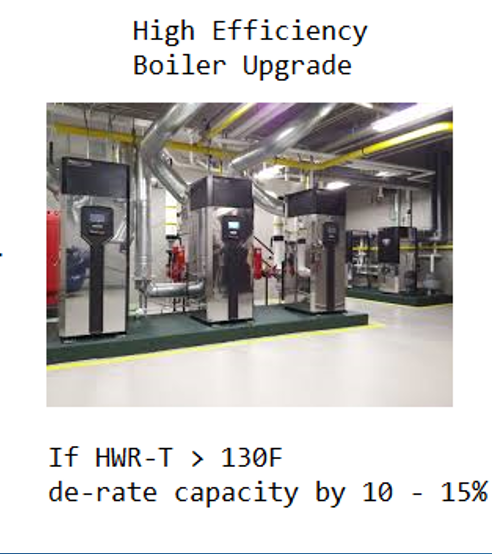 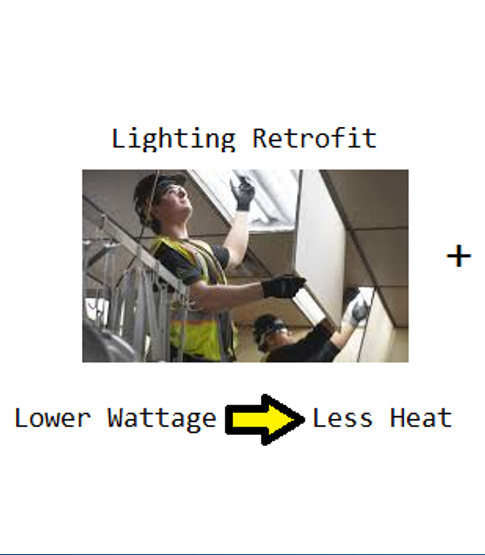 Existing heating coils returned HW > 130F so condensing boilers were not condensing!
+
I2SL Colorado Chapter - Education Day 2018
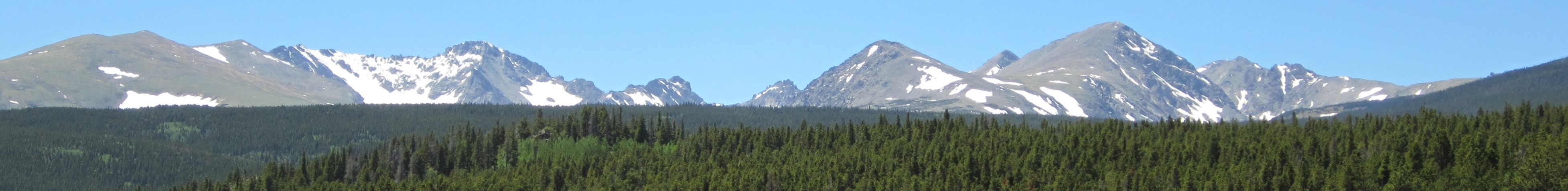 Result Was A Cold Building And…
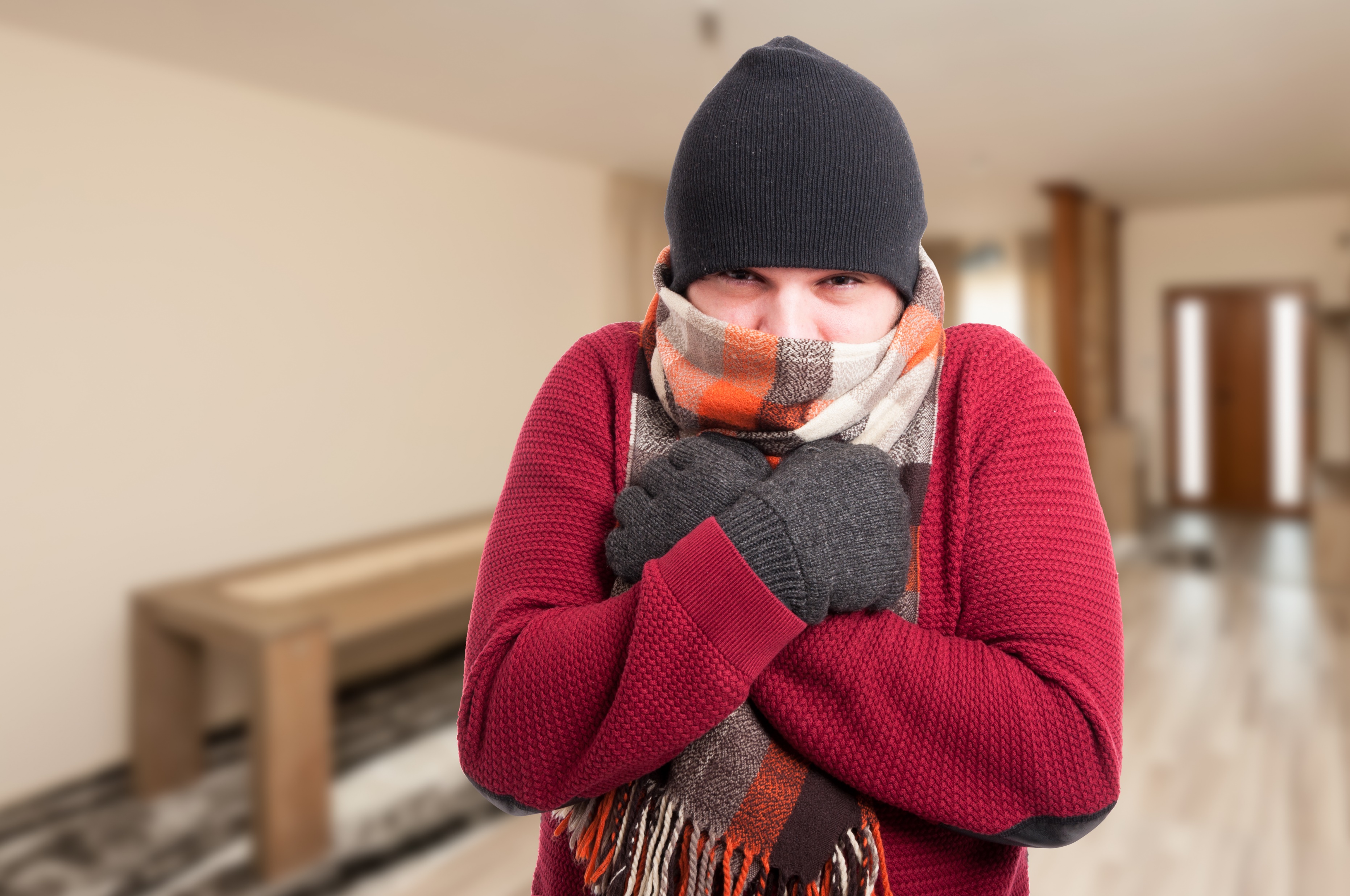 I2SL Colorado Chapter - Education Day 2018
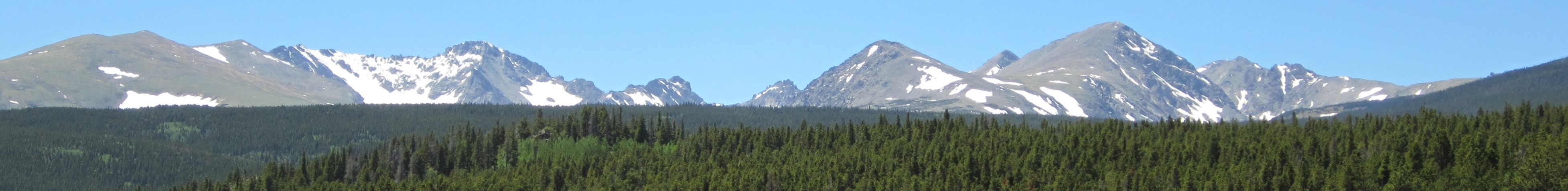 Electric Space Heaters Under Almost Every Desk !!!
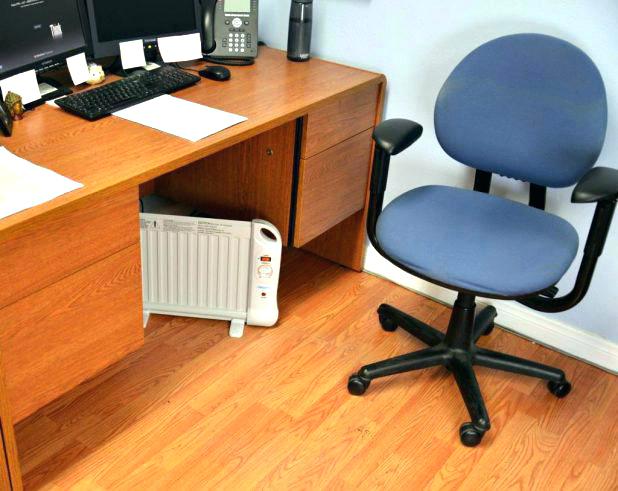 I2SL Colorado Chapter - Education Day 2018
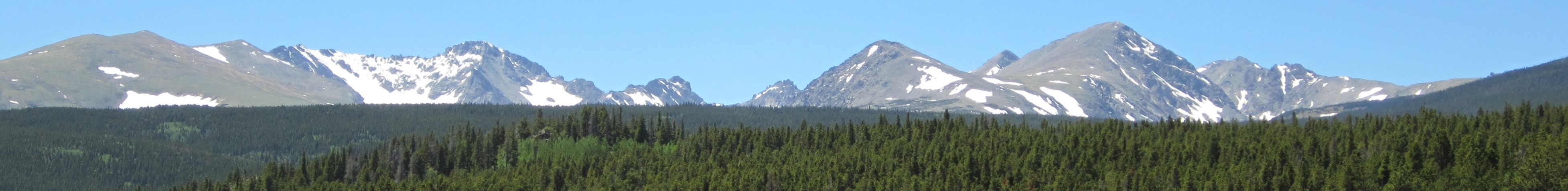 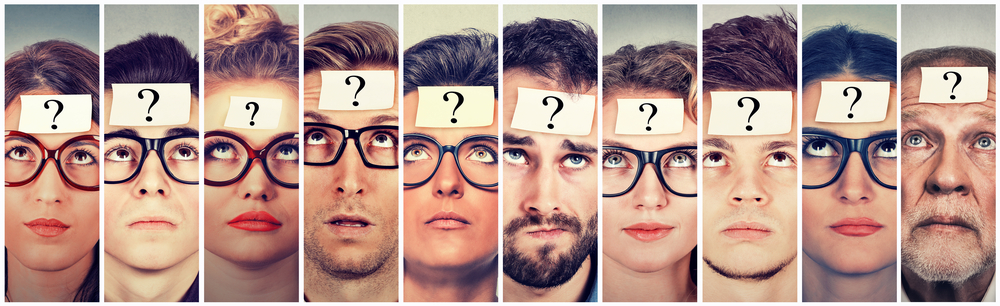 Questions:
Heidi Dugan  Konvekta USA, Inc.
heidi.dugan@konvekta-usa.com
724.462.972
Mark Labac  Edge Mechanical Systems, Inc.
mark@edgemech.com
303.902.1607
I2SL Colorado Chapter - Education Day 2018